にほん　　かんじ　のうりょくけんてい　　ひょうしょう
ねんど
●●年度「日本漢字能力検定」表彰
いか　　　せいせき　　　　　　　　　　　　かた
ねんど
にほんかんじのうりょくけんてい
●●年度の「日本漢字能力検定」において、以下の成績をおさめられた方を
表彰します。おめでとうございます！
ひょうしょうしゃ
ひょうしょう
表彰者
さい　　ゆう　　しゅう　しょう
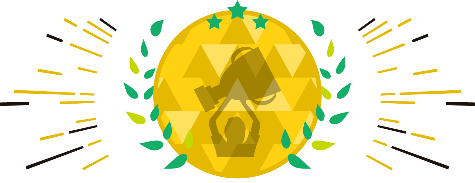 ●●●（表彰基準）において、●●●●。
＜例＞6級を受検した5年生の中で最も得点が高い
最優秀賞
●年●組　●●　●●さん
先生からのコメント／受賞者本人の声　等
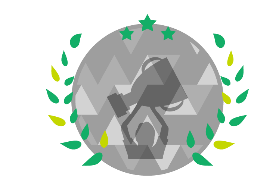 ゆう　　　　しゅう　　　しょう
●●●（表彰基準）において、●●●●。
＜例＞6級を受検した5年生の中で2番目に得点が高い
優秀賞
●年●組　●●　●●さん
先生からのコメント／受賞者本人の声　等
●年●組　●●　●●さん
●年●組　●●　●●さん
ど　　　　りょく　　　しょう
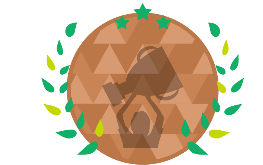 ●●●（表彰基準）において、●●●●。
＜例＞受検者の中で特に意欲的に学習に取り組んだ
努力賞
●年●組　●●　●●さん
先生からのコメント／受賞者本人の声　等
●年●組　●●　●●さん
●年●組　●●　●●さん
●年●組　●●　●●さん
●年●組　●●　●●さん